หน่วยการเรียนรู้ที่ ๔
(โดย คุณครูจิระภา ตราโชว์)
“ประวัติผู้แต่งสุภาษิตพระร่วง”
ประวัติผู้แต่ง
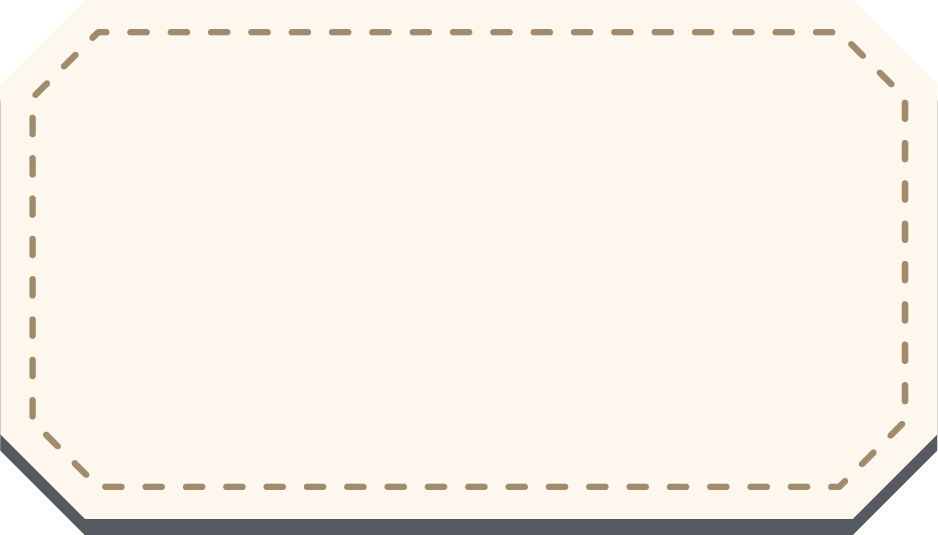 สมเด็จพระมหาสมณเจ้า กรมพระปรมานุชิตชิโนรส เป็นพระราชโอรสองค์ที่ ๒๘ ในพระบาทสมเด็จพระพุทธยอดฟ้าจุฬาโลกมหาราชพระมารดา คือ เจ้าจอมมารดาจุ้ย ต่อมาได้เลื่อนเป็น "ท้าวทรงกันดาล"พระองค์ประสูติเมื่อวันที่ ๑๑ ธันวาคม พ.ศ. ๒๓๓๓ พระนามเดิมคือ พระองค์เจ้าชายวาสุกรี ผนวชเป็นสามเณรเมื่อ พ.ศ. ๒๓๔๕ ตั้งแต่พระชันษาได้ ๑๒ ปี และผนวชเป็นพระภิกษุเมื่อ พ.ศ. ๒๓๕๓
ประวัติผู้แต่ง
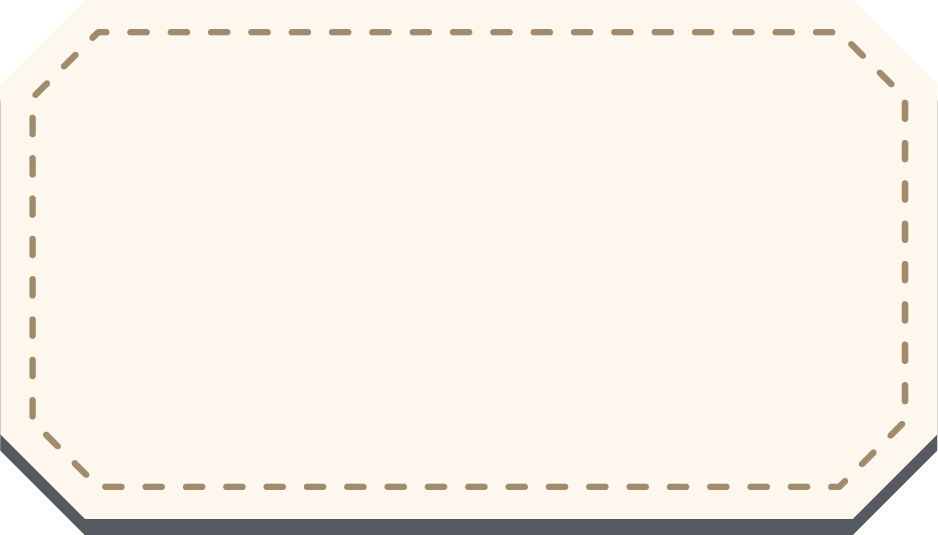 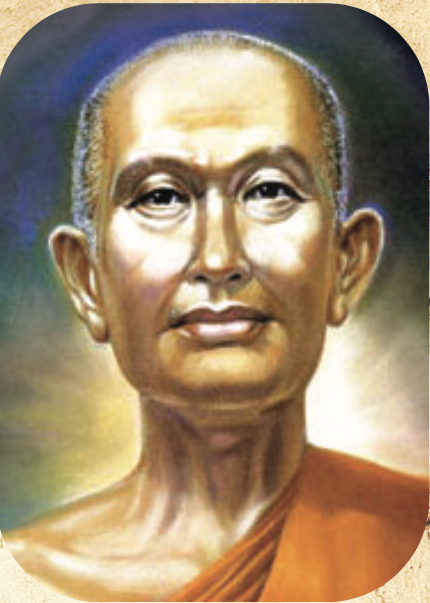 ประทับจำพรรษาอยู่ที่วัดพระเชตุพนฯ ทรงศึกษาด้านภาษาไทย ภาษามคธ โบราณคดี โหราศาสตร์ และเวทมนตร์ ตลอดทั้งวิธีลงเลขยันต์ต่าง ๆ จากสมเด็จพระพนรัตน์ (แก้ว) อธิบดีสงฆ์วัดพระเขตุพนฯ ในสมัยรัชกาลที่ ๒ ทรงได้รับเลื่อนพระอิสริยยศครั้งแรก เป็น "กรมหมื่นนุชิตชิโนรสฯ"
ประวัติผู้แต่ง
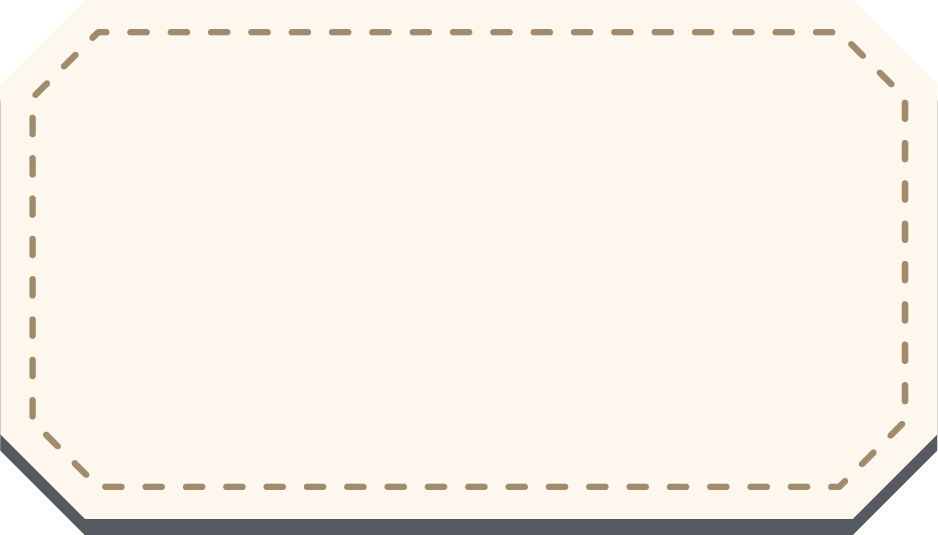 ในสมัยรัชกาลที่ ๔ มีพระบรมราชโองการประกาศเลื่อน "กรมหมื่นนุชิตชิโนรสฯ" ให้ดำรงตำแหน่งสกลมหาสังฆปริณายกและเลื่อนเป็น "กรมสมเด็จพระปรมานุชิตชิโนรสฯ" พระองค์สิ้นพระชนม์ในสมัยรัชกาลที่ ๔ ด้วยพระโรคชรา เมื่อวันที่ ๙ ธันวาคม พ.ศ. ๒๓๙๖ สิริรวมพระชันษาได้ ๖๔  ปี และในสมัยรัชกาลที่ ๖ ได้ทรงประกาศสถาปนา "กรมสมเด็จพระปรมานุชิตชิโนรสฯ" ขึ้นเป็น "สมเด็จพระมหาสมณเจ้า กรมพระปรมานุชิตชิโนรส" เมื่อวันที่ ๑๒ เมษายน พ.ศ. ๒๔๖๔
ประวัติผู้แต่ง
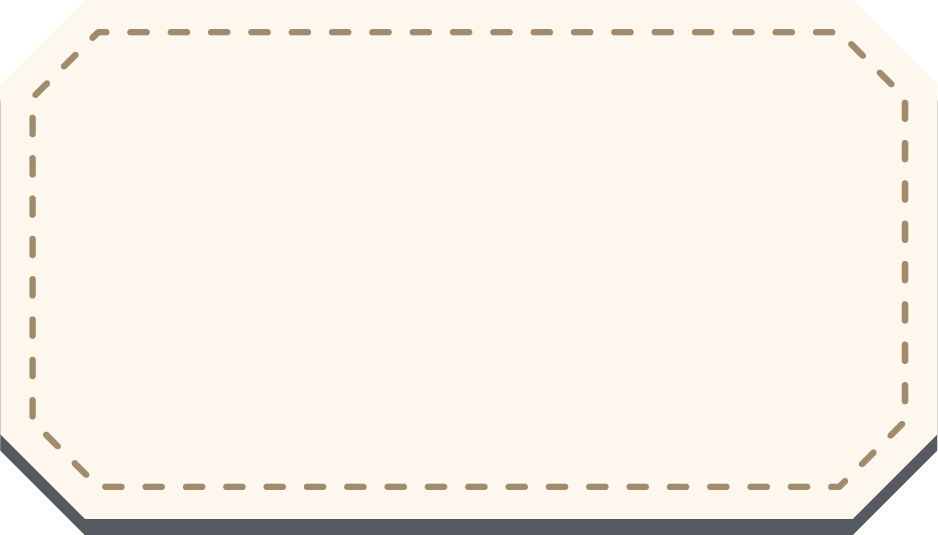 ใน พ.ศ. ๒๕๓๓ องค์การการศึกษา วิทยาศาสตร์ และวัฒนธรรมแห่งสหประชาชาติ (ยูเนสโก) ได้ประกาศยกย่องสมเด็จพระมหาสมณเจ้า กรมพระปรมานุชิตชิโนรสเป็นบุคคลผู้มีผลงานดีเด่นด้านวัฒนธรรมระดับโลก ประจำปี พ.ศ. ๒๕๓๓ นับเป็นพระสงฆ์รูปแรกที่ได้รับการถวายเกียรตินี้ ซึ่งพระนิพนธ์ที่พระองค์ทรงพระนิพนธ์ไว้มีเป็นจำนวนมากทั้งบทร้อยแก้วและ ร้อยกรอง ดังนี้
ประวัติผู้แต่ง
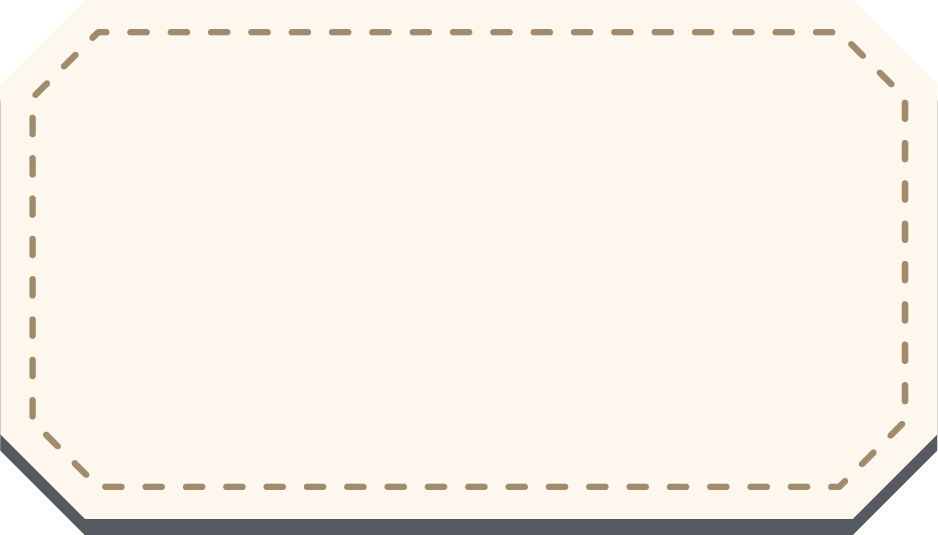 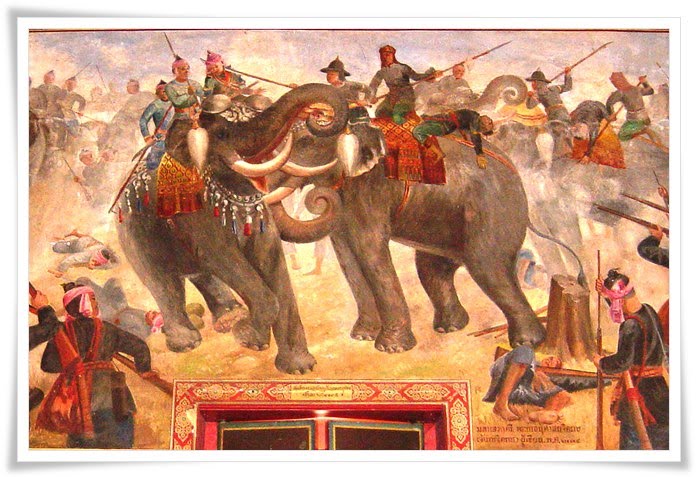 วรรณกรรมร้อยกรองประเภทร่ายและโคลง เช่น โคลงดั้นเรื่องปฏิสังขรณ์วัดพระเชตุพนฯ  ลิลิตกระบวนแห่พระกฐินพยุหยาตราทางสถลมารคและชลมารค ลิลิตตะเลงพ่าย ฯลฯ
	วรรณกรรมร้อยกร่องประเภทฉันท์ เช่น กฤษณาสอนน้องคำฉันท์ สมุทรโฆษคำฉันท์ ตอนปลาย ฉันท์ดุษฎีสังเวยกล่อมช้าง ฯลฯ
ประวัติผู้แต่ง
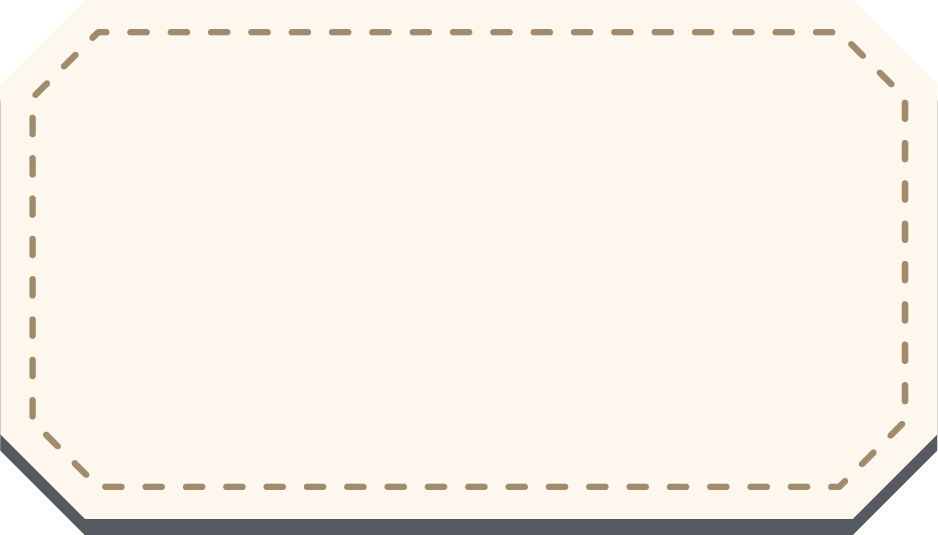 วรรณกรรมร้อยกรองประเภทร่ายยาว เช่น มหาเวสสันดรชาดก (เว้นกัณฑ์ชูชกและมหาพน) ร่ายทำขวัญนาคหลวง ฯลฯ
	วรรณกรรมร้อยกรองประเภทกลอน เช่น เพลงยาวเจ้าพระ
	วรรณกรรมร้อยแก้ว เช่น ปฐมสมโพธิกถา
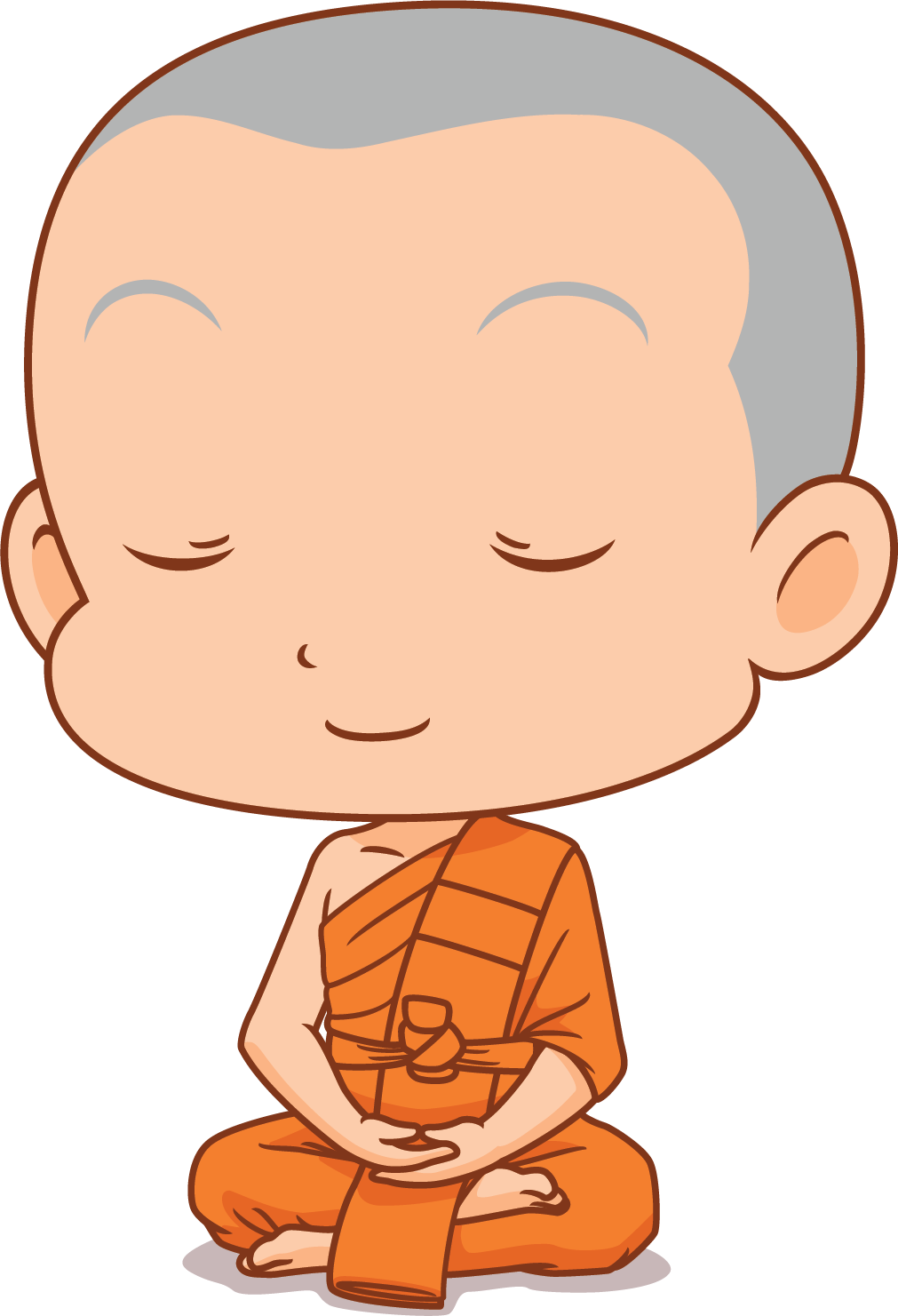